NHIỆT LIỆT CHÀO MỪNG CÁC EM HỌC SINH THAM DỰ BUỔI HỌC HÔM NAY
KHỞI ĐỘNG
Trắc nghiệm
3.32. Căn bậc hai của 4 là
A. 2
B. -2
C. 2 và -2
C. 2 và -2
3.33. Căn bậc hai số học của 49 là:
A. 7
A. 7
B. -7
C. 7 và -7
3.35. Độ dài đường kính (mét) của hình tròn có diện tích 4 m2 sau khi làm tròn kết quả đến chữ số thập phân thứ hai bằng
A. 2,26
A. 2,26
B. 2,50
D. 1,12
C. 1,13
3.36. Một vật rơi tự do từ độ cao 396,9 m. Biết quãng đường chuyển động S (mét) của vật phụ thuộc vào thời gian t (giây) bởi công thức S = 4,9t2. Vật chạm đất sau
A. 8 giây
B. 5 giây
C. 11 giây
D. 9 giây
D. 9 giây
BÀI TẬP CUỐI CHƯƠNG III
01
HÌNH THÀNH KIẾN THỨC MỚI
Ôn tập kiến thức chương III
Vẽ sơ đồ tư suy (hoặc sơ đồ cây,…)
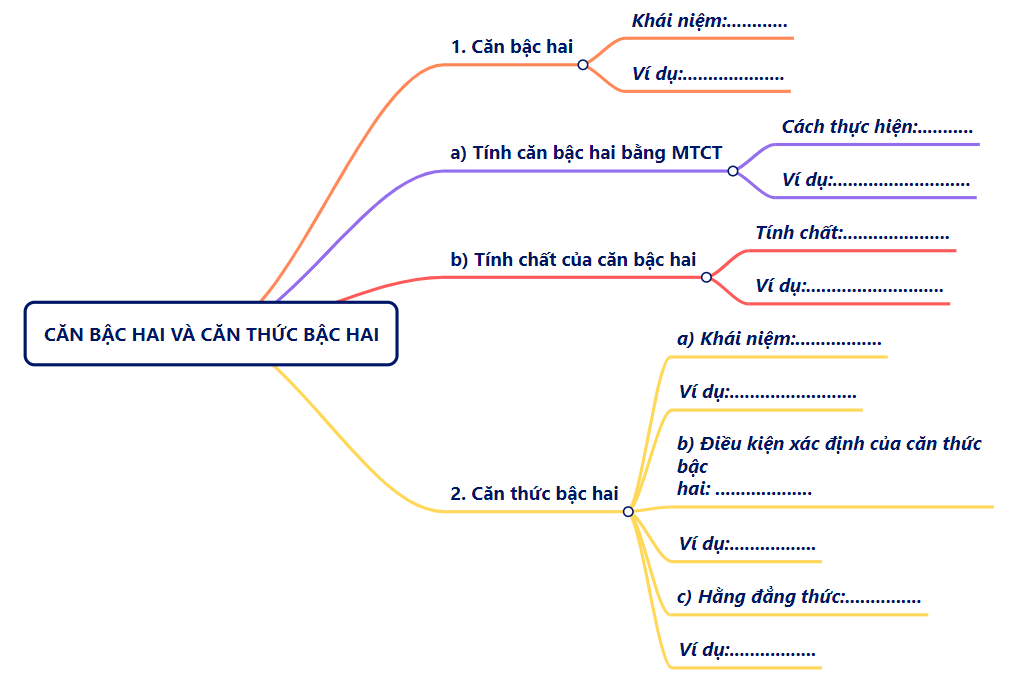 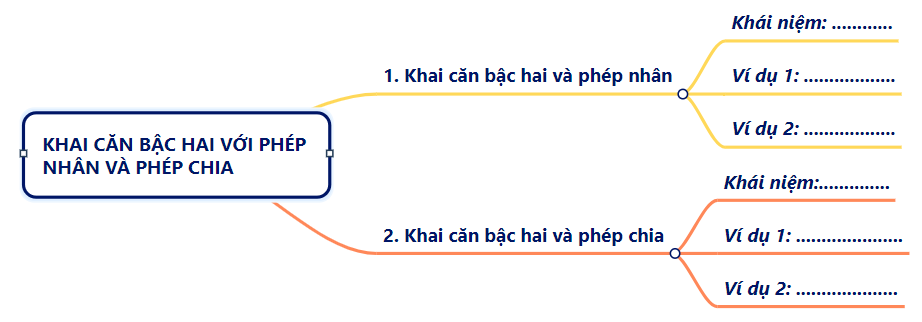 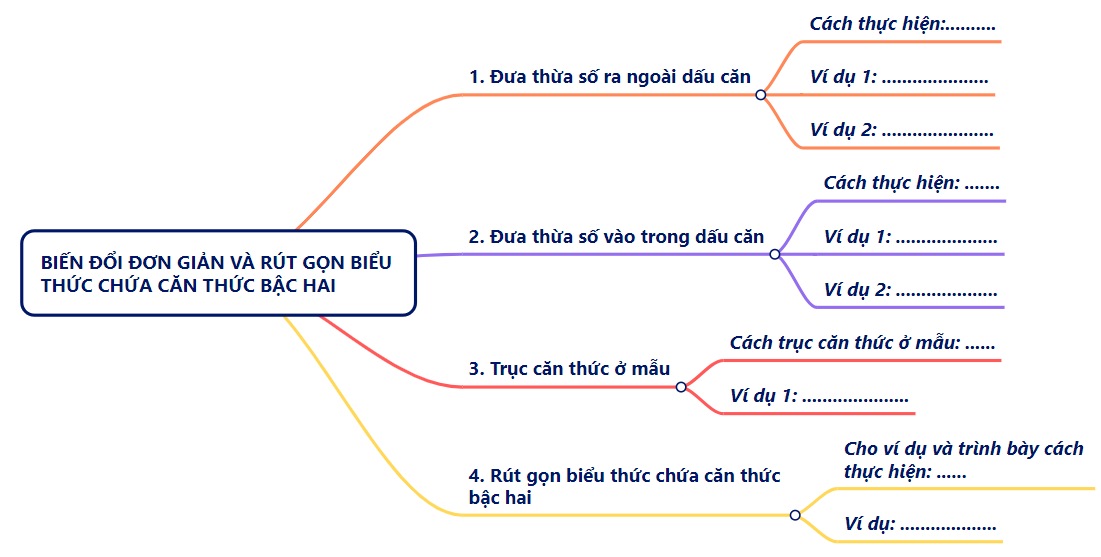 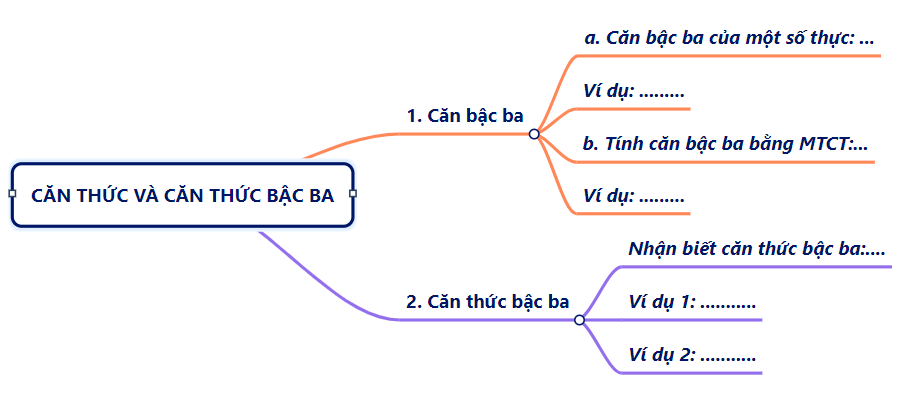 02
LUYỆN TẬP
A. 3a
B. -3a
D. 9a
C. -9a
D. 9a
A. 4
B. 5
C. 3
C. 3
D. 6
3.37 (SGK – tr.65)
3.38 (SGK – tr.65)
Bài giải
3.39 (SGK – tr.65)
Biết rằng nhiệt lượng toả ra trên dây dẫn được tính bởi công thức Q = t2Rt, trong đó Q là nhiệt lượng tính bằng đơn vị Joule (J), R là điện trở tính bằng đơn vị Ohm (Ω), l là cường độ dòng điện tính bằng đơn vị Ampe (A), t là thời gian tính bằng giây (s). Dòng điện chạy qua một dây dẫn có R = 10 Ω trong thời gian 5 giây.
a) Thay dấu “?” trong bảng sau bằng các giá trị thích hợp.



b) Cuờng độ dòng diện là bao nhiêu Ampe để nhiệt lượng toả ra trên dây dẫn đạt 800 J?
Bài giải
50
112,5
200
CỦNG CỐ, DẶN DÒ
Ghi nhớ kiến thức trong bài.
Hoàn thành bài tập trong SBT.
Chuẩn bị bài sau “Tỉ số lượng giác của góc nhọn”.
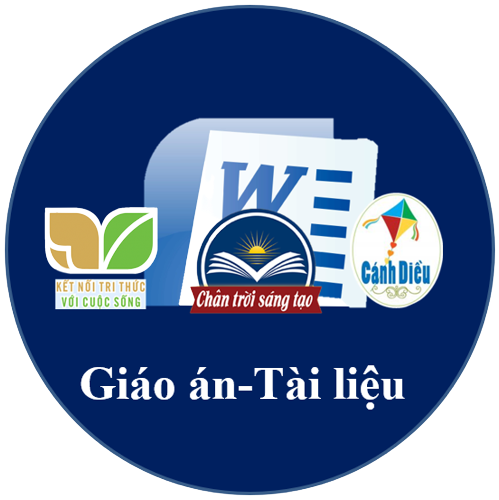 CẢM ƠN CÁC EM ĐÃ LẮNG NGHE